LAVORO SVOLTO DA:
BIAGIO PULEIO
IL BELGIOLA MORFOLOGIA
Il Belgio è prevalentemente pianeggiante , con ampie e fertili vallate aperte verso il mare . Il Sud-Est del Paese è occupato dalle Ardenne rilievi di altitudine modesta . Le coste basse e uniformi , sono orlate da dune sabbiose che proteggono le terre costiere dalle mareggiate . Negli avvallamenti tra le dune e la costa ristagnava l’acqua marina che la continua opera dell’uomo ha in parte eliminato conquistando suoli per l’agricoltura . Le continue precipitazioni e la diffusa impermeabilità dei terreni rendono i fiumi ricchi di acque e navigabili , e rappresentano importanti vie di comunicazione , collegati da un’efficiente rete di canali artificiali . I fiumi Belga sono lo Schelda che con le sue acque canalizzate si distribuisce sul territorio circostante usato per l’agricoltura e a Sud la Mosa che riceve i suoi affluenti dalle Ardenne  .
IL CLIMA
Il clima del Belgio nel complesso è oceanico con le differenze sensibili in rapporto all’altitudine e alla distanza dal mare per la presenza dei rilievi delle Ardenne . Le temperature medie aumentano avvicinandosi alla costa , le temperature sono ben distinte nell’arco dell’ anno .
POPOLAZIONE
Fino alla fine degli anni Ottanta il Belgio visse una stasi demografica legata al declino della natalità e alla netta riduzione del flusso migratorio . Dagli anni Novanta si inverte la tendenza con l’intensificarsi del flusso migratorio e la ripresa delle nascite . La densità di popolazione è tra le più elevate d’Europa con il 97% dei Belgi che vive in città . La regione più popolata è quella delle Fiandre con Bruxelles e la sua conurbazione . In Vallonia invece risiede un terzo della popolazione totale
CULTURA , LINGUA E RELIGIONE
Il Belgio reca i segni delle continue interazioni tra le culture Germanica e Latina . Due sono le lingue ufficiali il Fiammingo e il Francese , esiste anche una piccola comunità Germanofona . Pittura e architettura sono gli ambienti in cui forse meglio si è espressa la cultura di questo popolo .
Bruxelles
Capitale del Belgio, Bruxelles è situata a distanza quasi uguale dalla Francia e dai Paesi Bassi, dal Mare del Nord e dal Reno. Sin dal Medioevo fu importante città mercantile e famosa per le manifatture di tessuti pregiati. Oggi è uno dei più attivi centri economici e finanziari d'Europa ed è anche una delle capitali politiche dell'Unione europea, perché è sede di alcune delle sue più importanti istituzioni . Bruxelles sorge nel cuore del Belgio, in una vallata ai piedi delle colline del Brabante . Nell'ultimo decennio del Novecento la città ha conosciuto un'impetuosa espansione: oggi occupa per intero il territorio di Bruxelles-Capitale, una delle tre regioni in cui dal 1993 è diviso il Belgio . Bruxelles è uno dei più importanti centri economici dell'Europa settentrionale, tanto che costituisce, assieme ad Amsterdam e a Francoforte sul Meno, uno dei vertici di quello che viene chiamato il 'triangolo d'oro' dell'Europa occidentale.
BELGIO
IL VIAGGIO
GIORNO 1 PARTENZA
Oggi è un giorno bellissimo perché sto per partire per Bruxelles e sono emozionatissimo . Ho il volo alle 15.20  ma voglio stare li alle 14.00 per poter fare tutto con calma . Il volo è costato £78,24 andata e ritorno con alitalia . E arrivo verso le 17.35 a Bruxelles e alle 18.00 all’albergo che è a 1,5 km dal parlamento e che è costato £71.00 a 4 stelle .
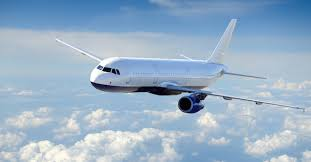 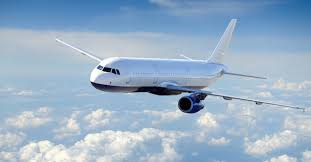 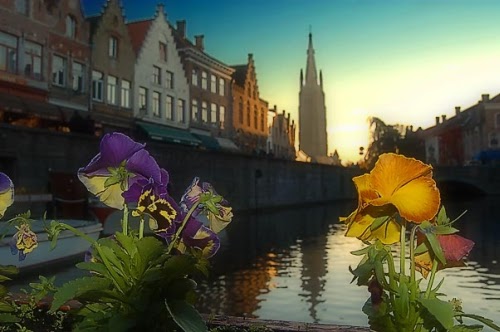 GIORNO 2
Il secondo giorno i sono svegliato alle 8 e ho fatto una colazione a base di Waffel con una salsa Ai frutti di bosco e una tazza di cappuccino 
E poi sono partito con il treno per andare all’Atomium che è un monumento che si trovano nel parco Heysel di Bruxelles. È una costruzione in acciaio che rappresenta i 9 atomi di una cella unitaria di un cristallo di ferro: un riferimento alle scienze  e agli usi dell'atomo, temi importanti e in pieno sviluppo all'epoca. L’Atomium è stato costruito nel 1958 in occasione dell’EXPO . Ed è costato £23 .
GIORNO 3
Il terzo giorno invece ho deciso di andare a visitare  La Grand Place di Bruxelles è l’elegante salotto medievale della città belga, che riunisce nello stesso luogo tutti i suoi monumenti più caratteristici . L’edificio più importante è il quattrocentesco Hotel de Ville, il municipio, con la torre gotica incoronata dalla statua del patrono San Michele Arcangelo . Da notare anche la Maison du Roi, antico edificio in legno ricostruito poi in stile neogotico in pietra, e i palazzi delle corporazioni . Con il suo splendido mercato dei fiori.
MAISON DU ROI
HOTEL DE VILLE
GRAND PLACE
GRAND PLACE
GIORNO 4
Il quarto giorno sono andato al Parlamento europeo vicino al mio albergo (popolarmente conosciuto anche come Europarlamento) è l'unica istituzione dell'Unione europea ad essere eletta direttamente dai suoi cittadini. Insieme al Consiglio dell'Unione europea, costituisce una delle due camere che esercitano il potere legislativo nell'Unione . La sede di Bruxelles del Parlamento è visitabile; il centro visitatori, Parlamentarium è stato inaugurato il 14 ottobre 2011 . La sera invece ho mangiato il Judd Mat Gardebounen ovvero della carne di maiale affumicata con panna e crocchette di patate con un dessert di torta salata e praline di cioccolato tipiche del Belgio .
PARLAMENTO EUROPEO
JUDD MAT GAARDEBOUNEN
GIORNO 5
Il quinto giorno ho deciso di trasferirmi a Bruges con soli £15 e 55 minuti di viaggio in treno e sono andato al castello di Loppem (in francese château de Loppem) è un castello della Provincia delle Fiandre Occidentali in Belgio, situato a Loppem, all'interno del comune di Zedelgem . Il castello fu fatto costruire dal barone Charles van Caloen per sè e la sua sposa Savina de Gourcy Serainchamps. I lavori di costruzione durarono tra il 1858 e il 1863 su progetto degli architetti Edward Welby Pugin e Jean-Baptiste de Béthune, che lo realizzarono in stile neogotico fiammingo.
CASTELLO DI LOPPEM
GIORNO 6
Il sesto giorno ho deciso di riposarmi e divertirmi andando in alcuni ristoranti cioccolaterie e centri di shopping e souvenir per assaggiare le pietanze tipiche del posto che ancora non avevo avuto il piacere di mangiare come IL DIKSMUIDS , THE CHOCOLATE CORNER E IL BONBON VERHEECKER .
DIKSMUIDS BOTERHUIS
THE CHOCOLATE CORNER
BONBON VERHEECKE
GIORNO 7 FINE VIAGGIO 
Oggi si ritorna a casa e io sono molto triste di questa cosa . Sono partito alle 17,35 per ritornare a Roma alle 19,50 circa .